Independent &Republic day
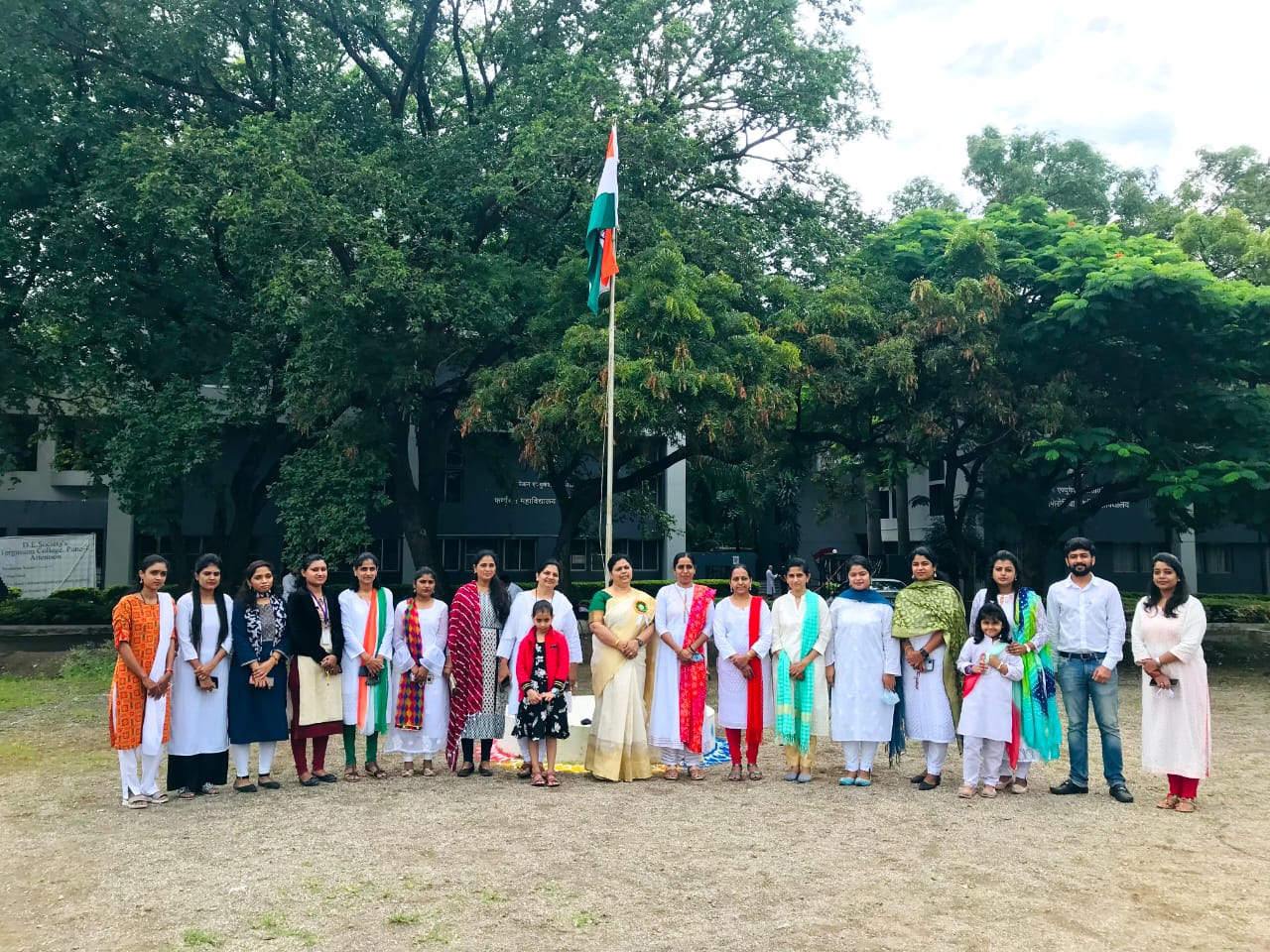 Teacher day
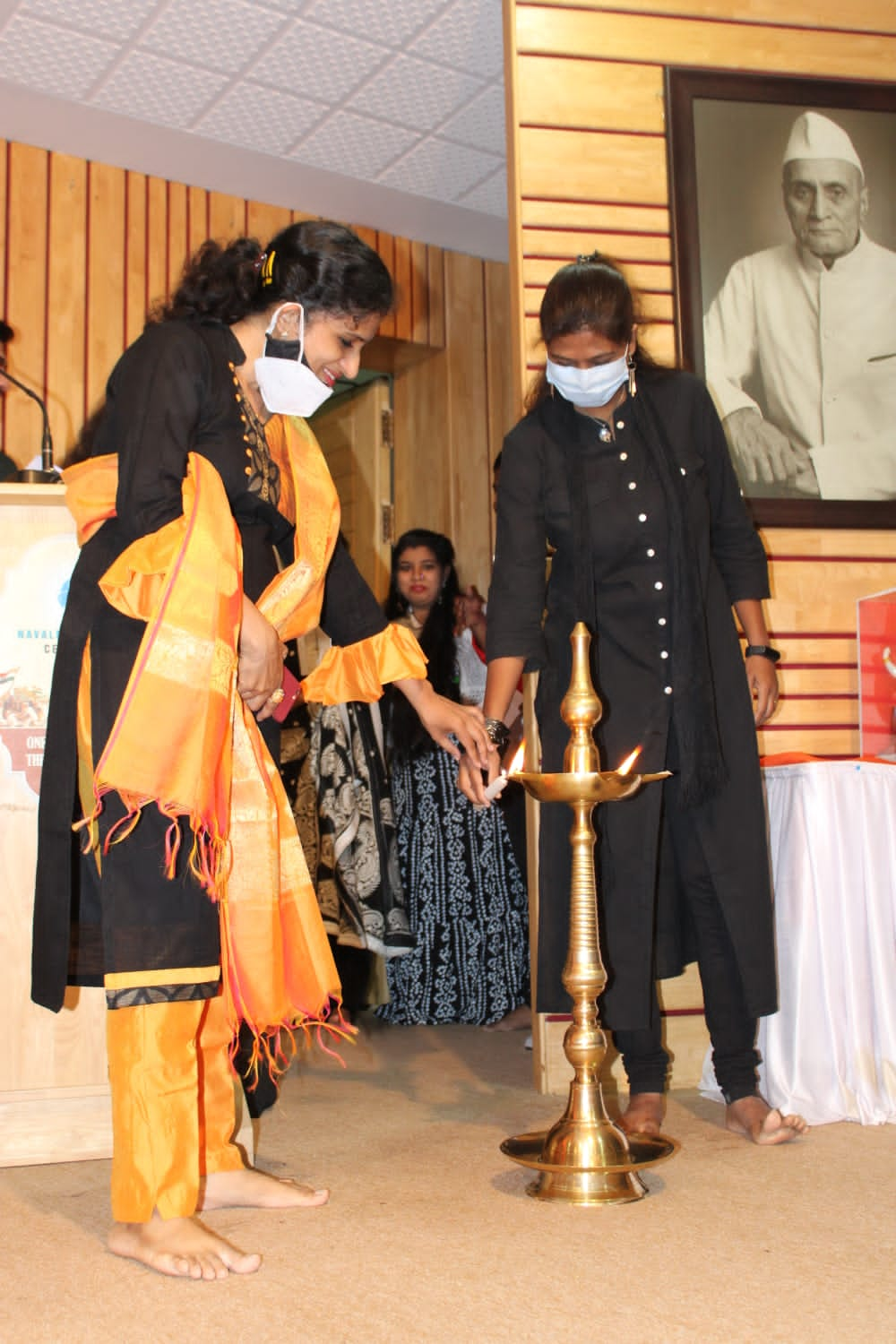 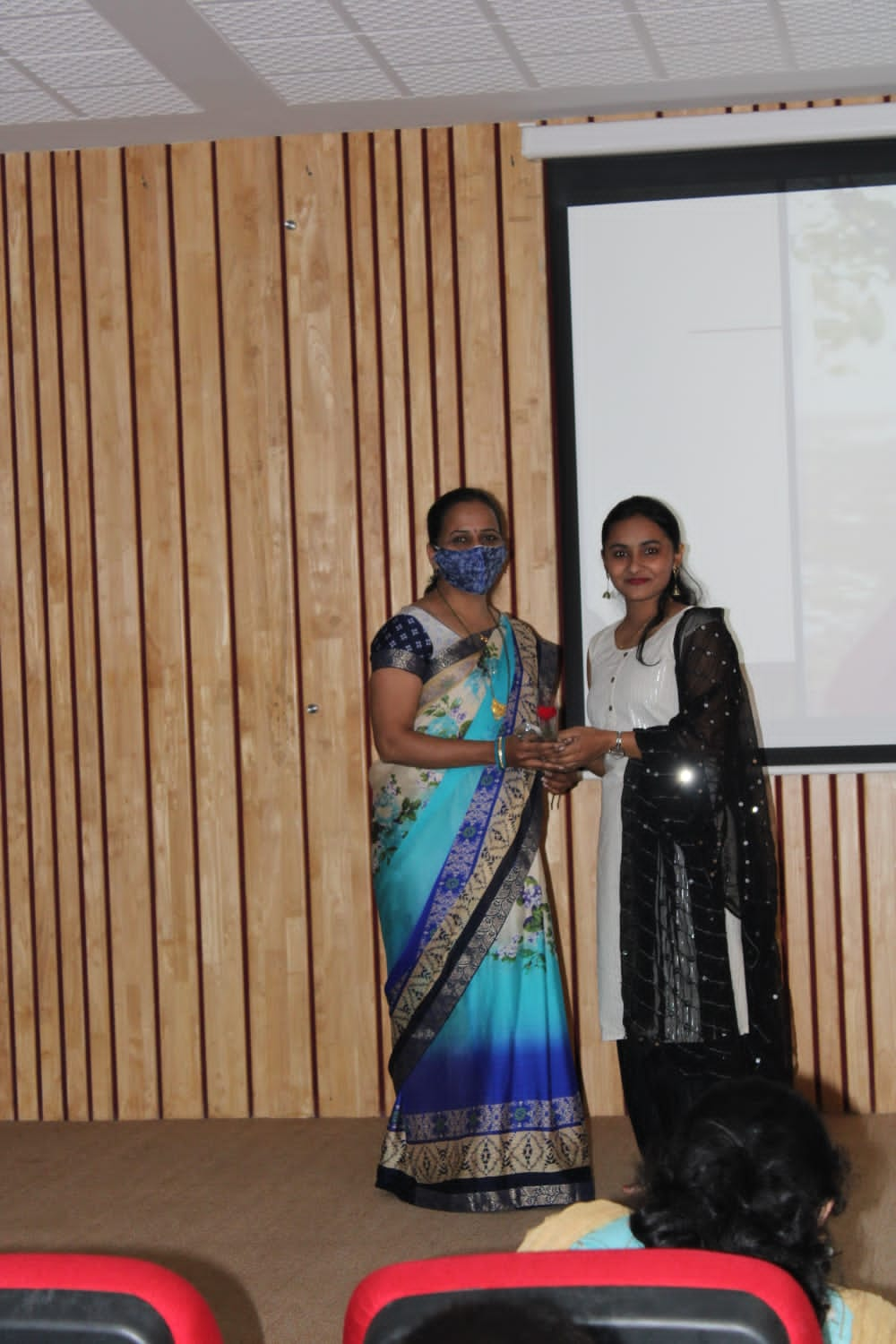 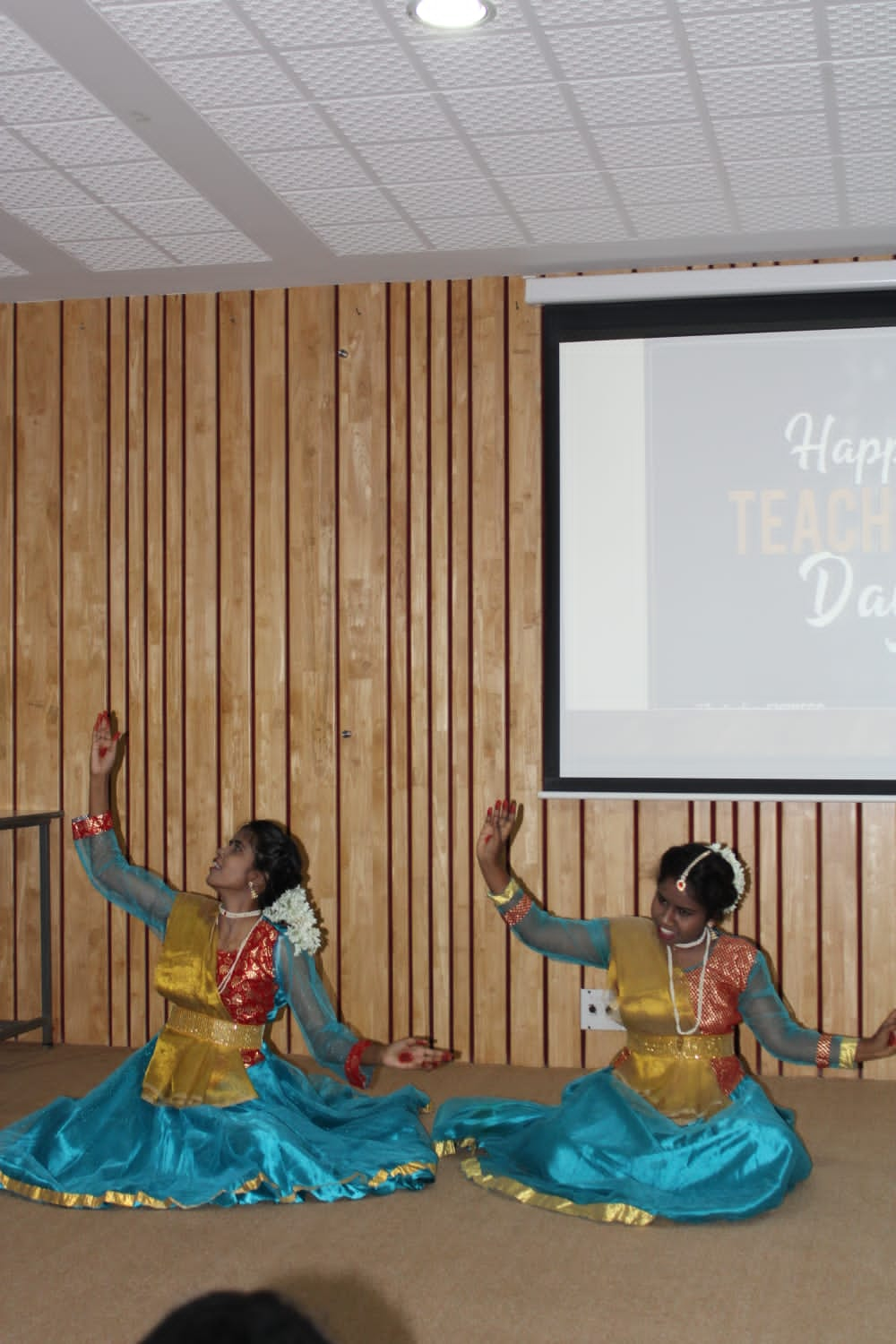 Dusshera celebration
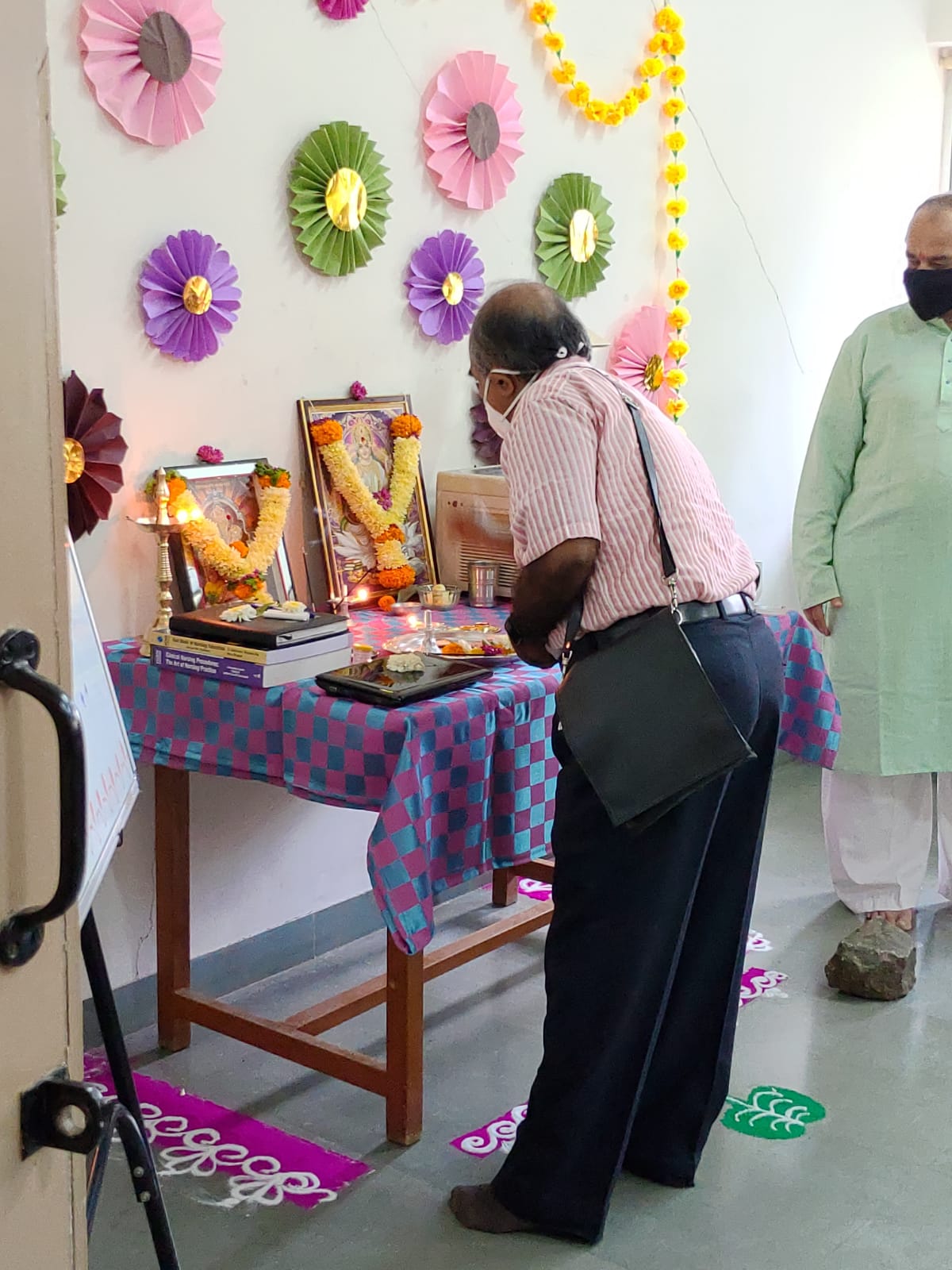 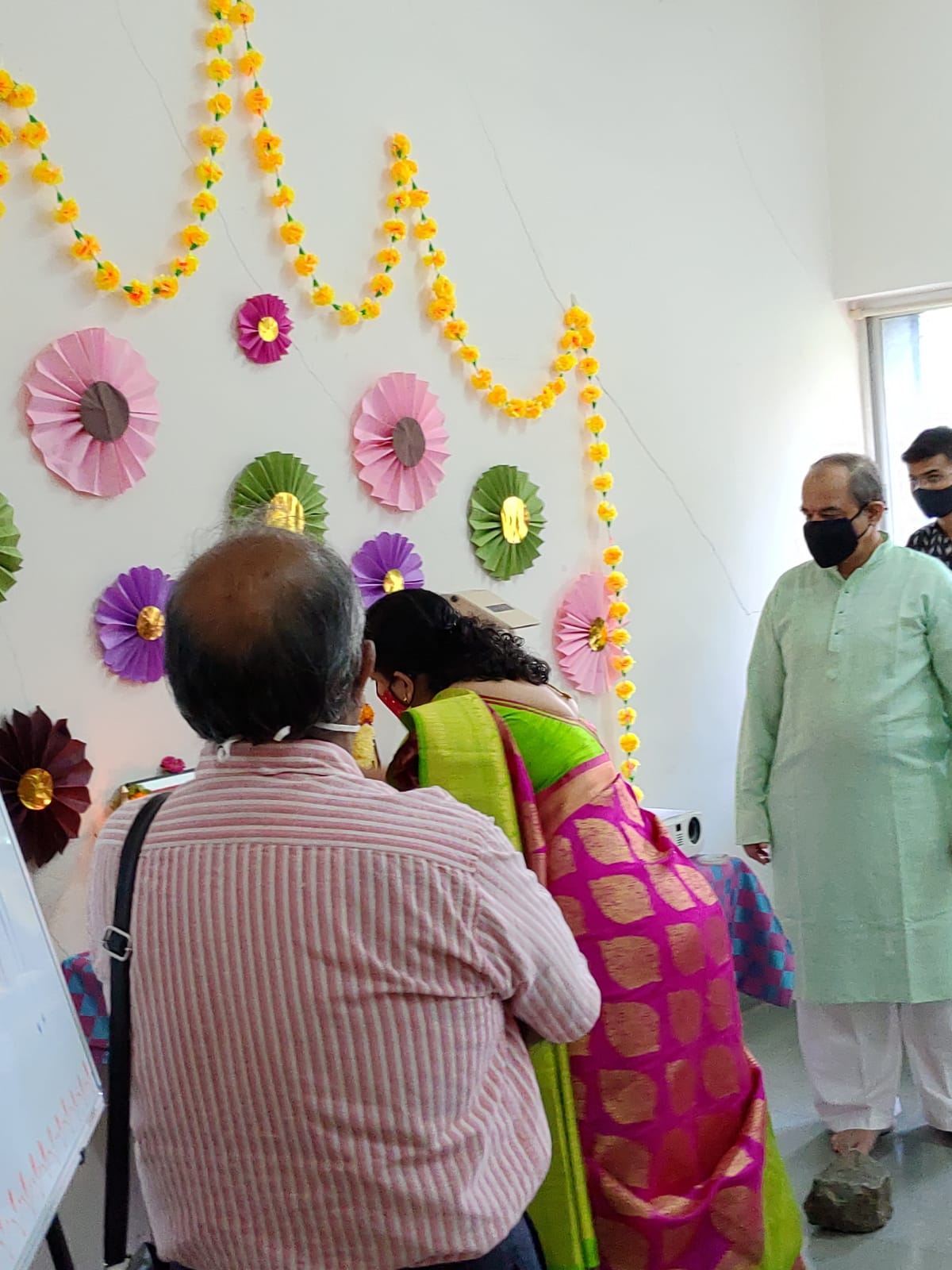 Christmas celebration
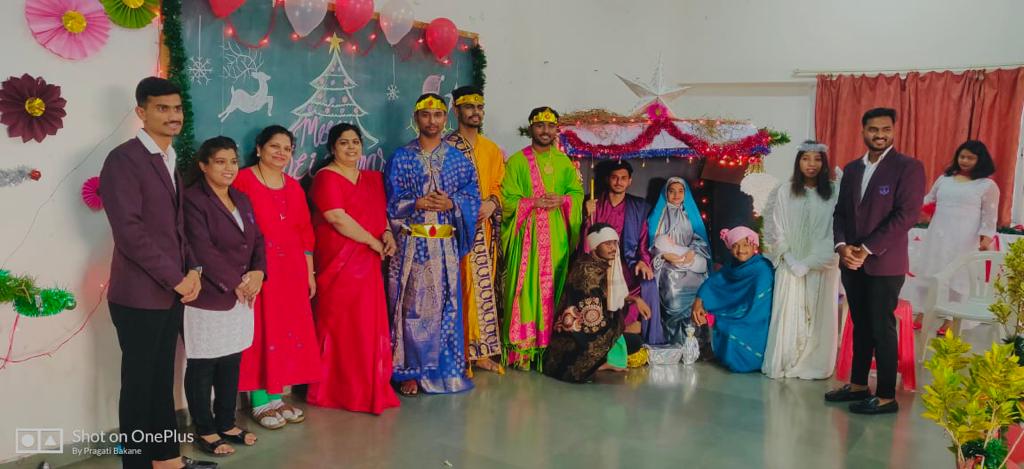 Farewell Party
New year celebration
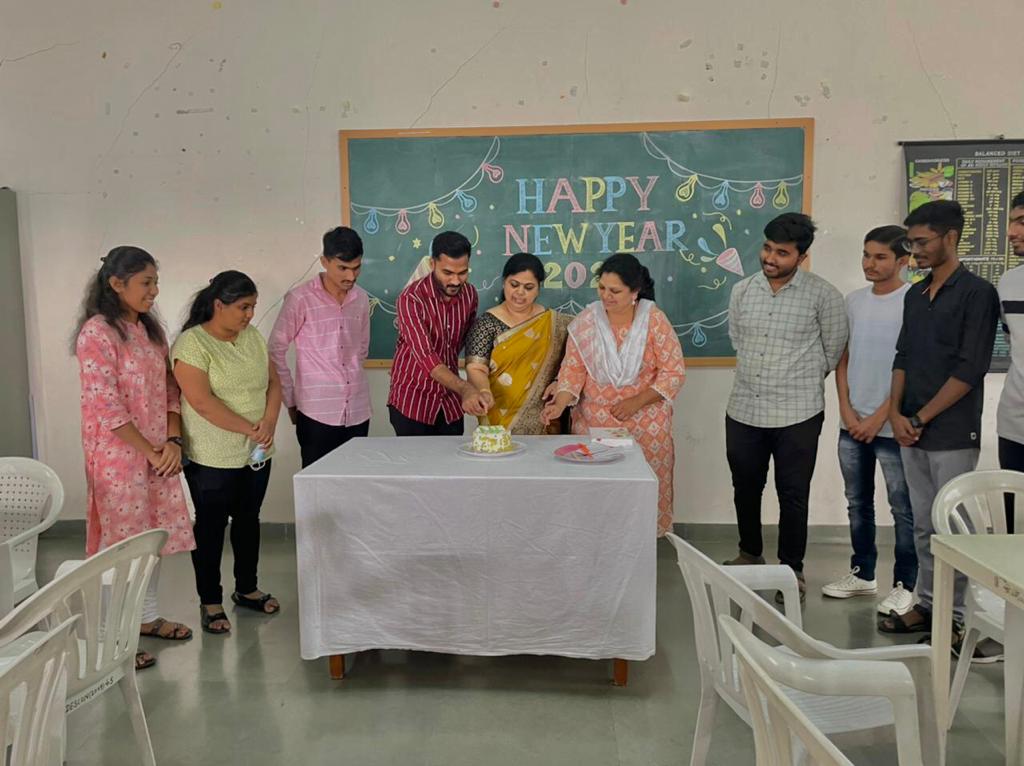 Freshers party-2022
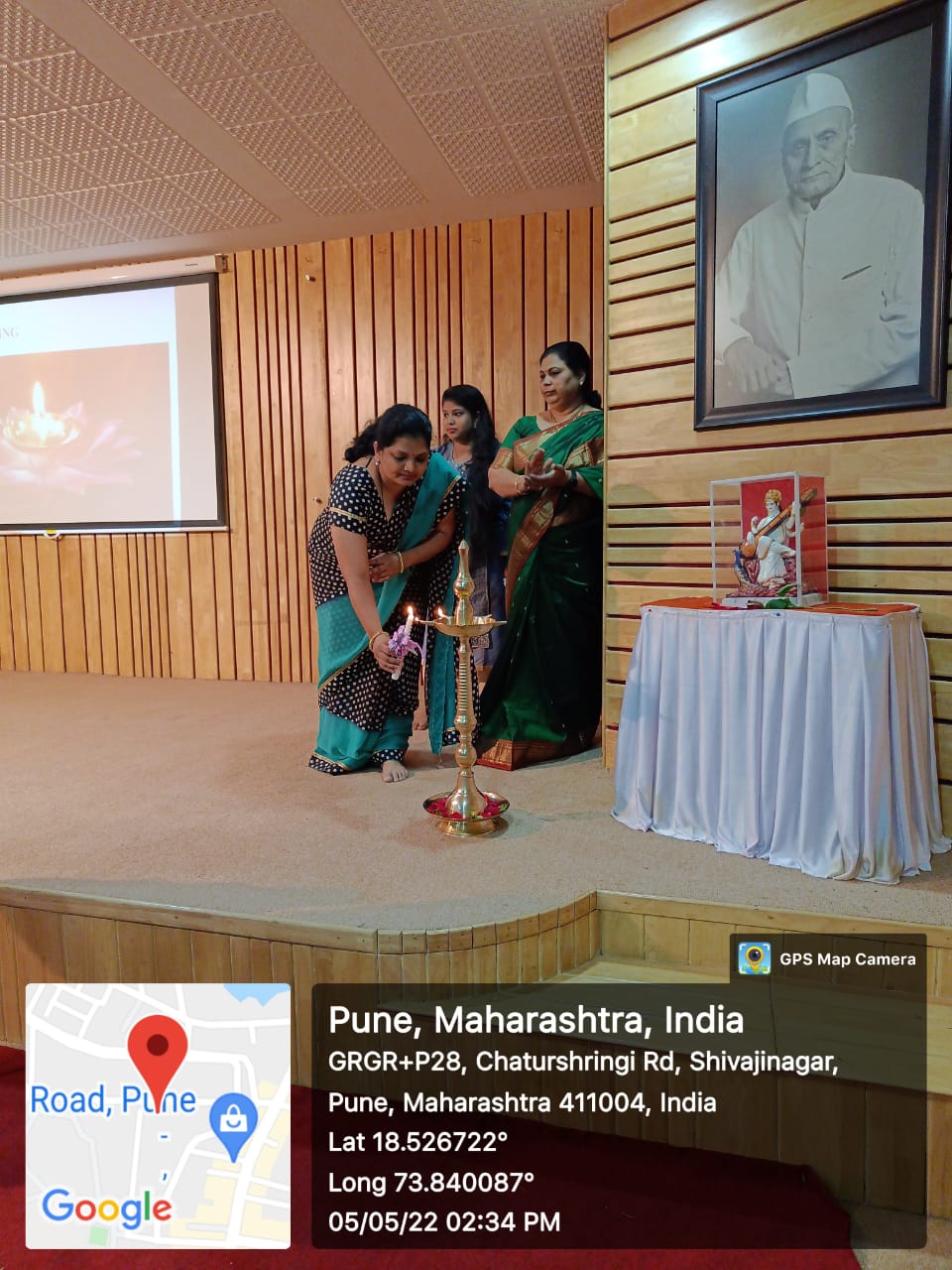 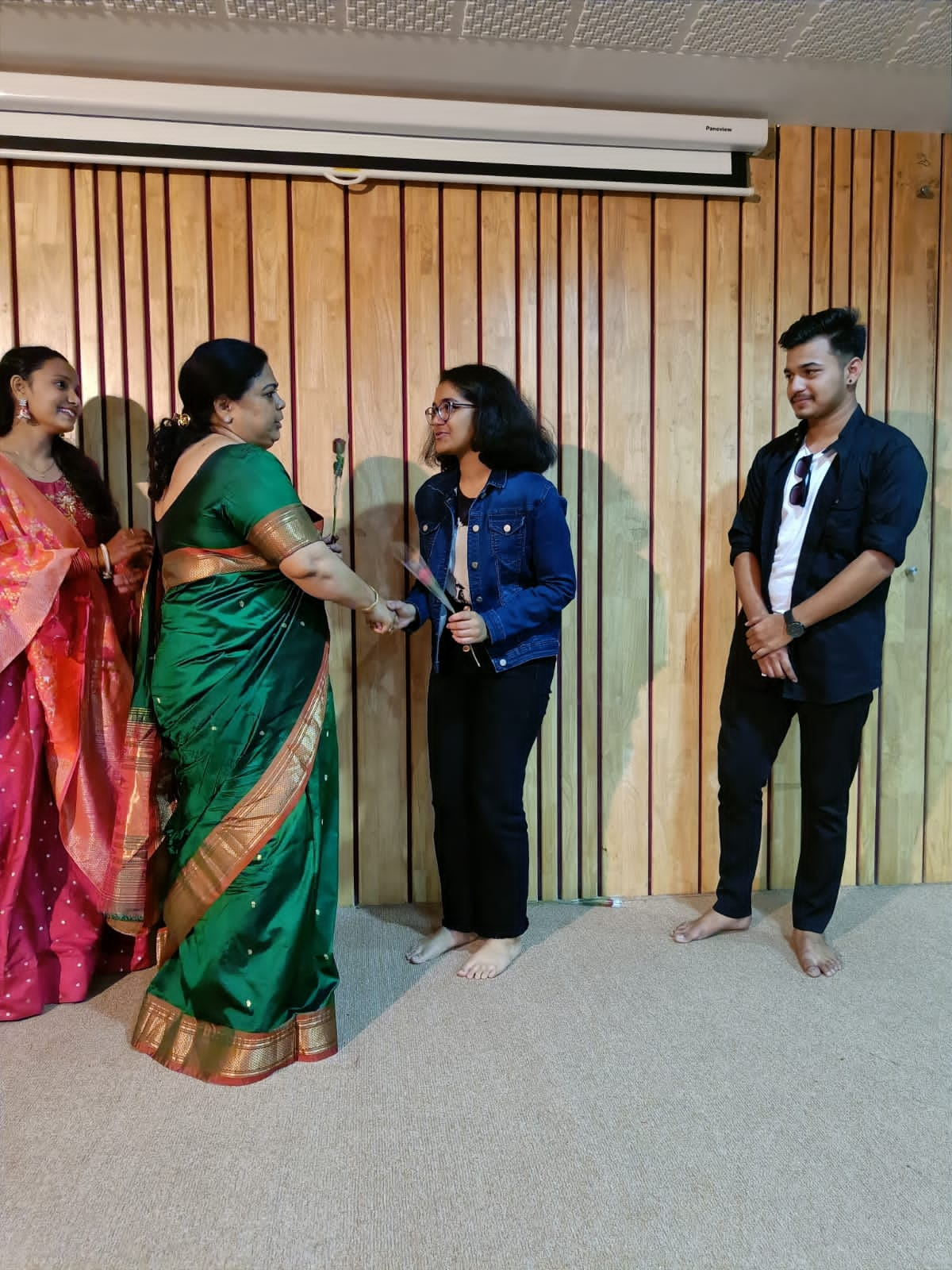 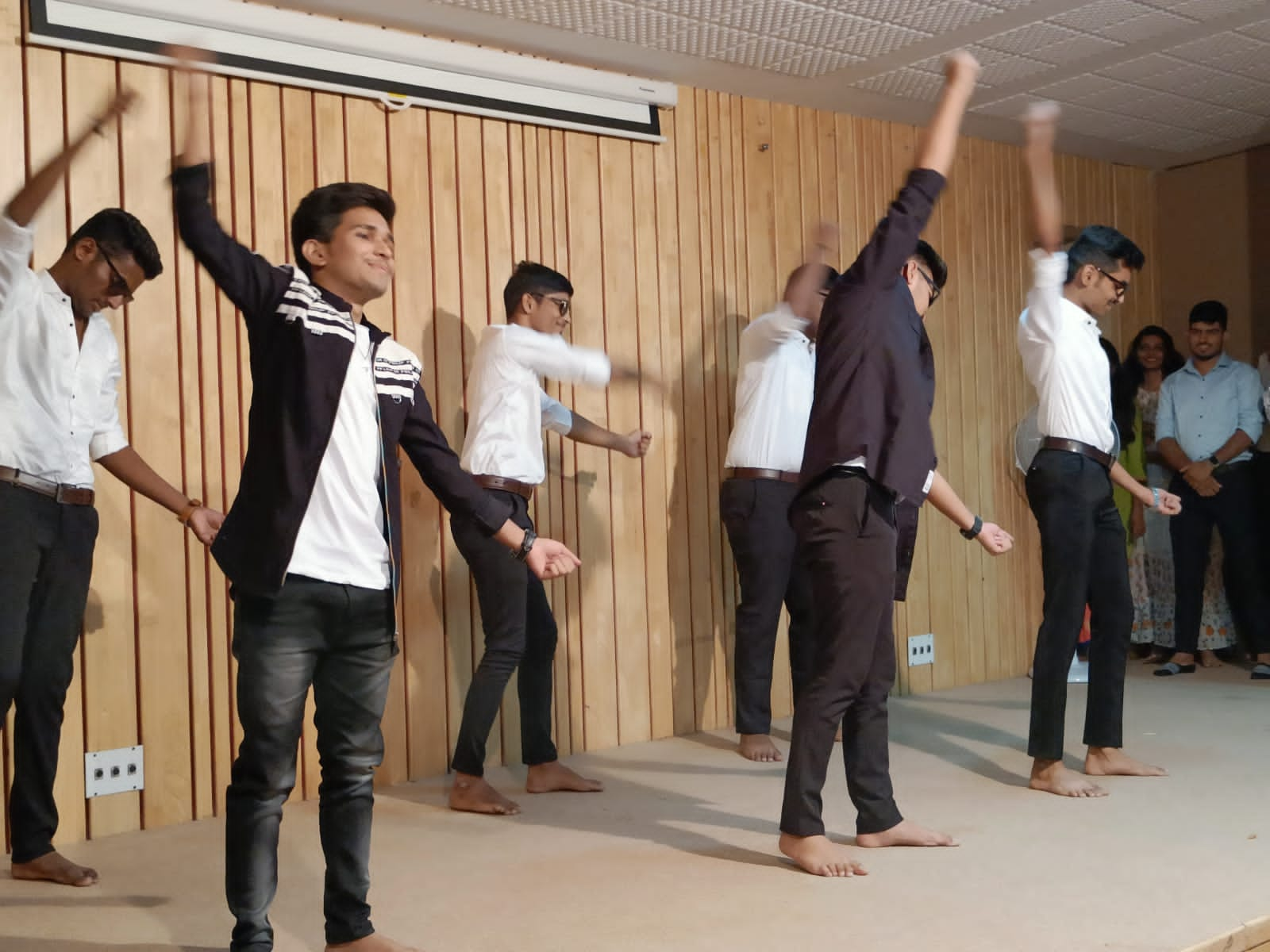